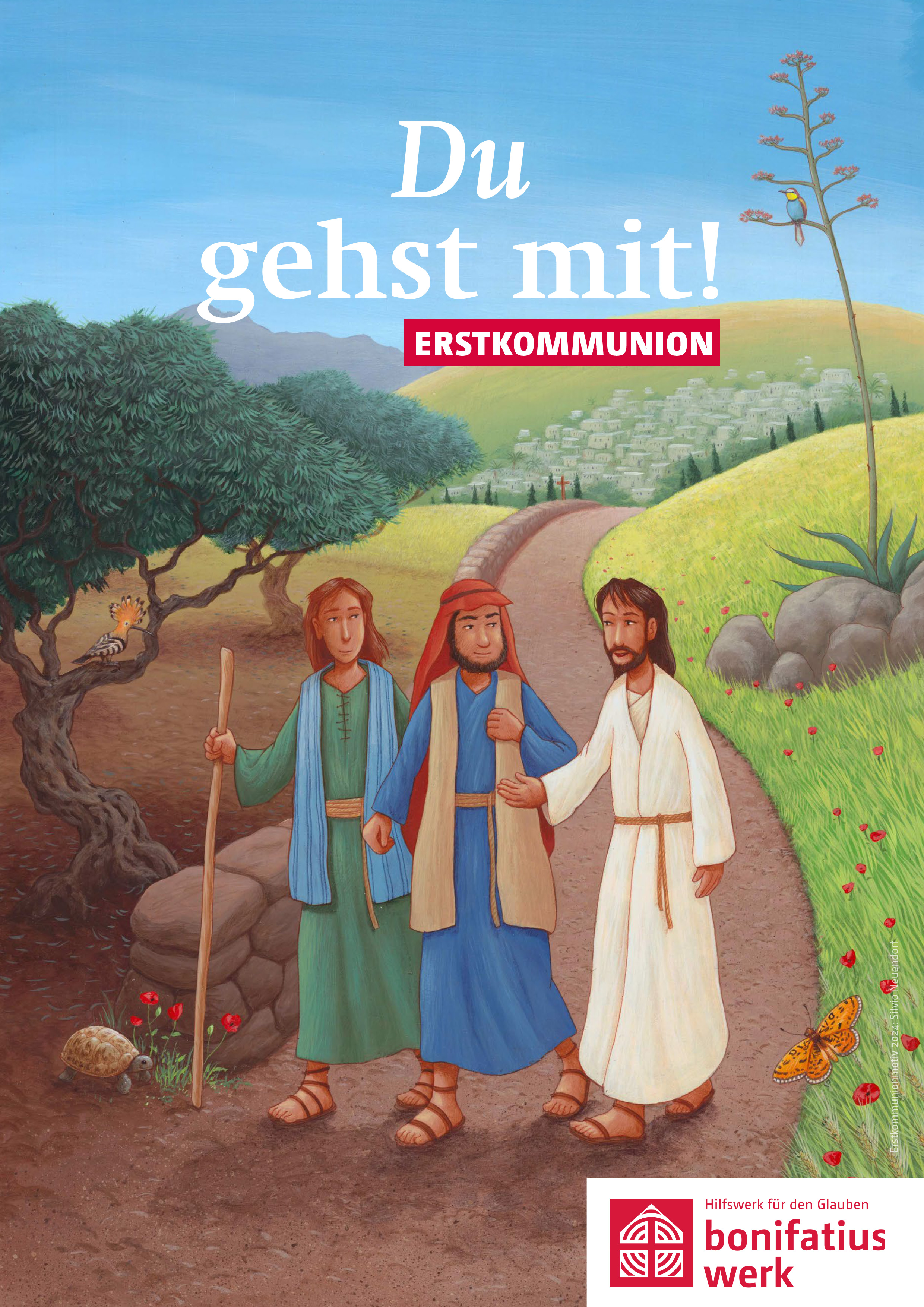 Herzlich willkommen zum Infoabend für dieErstkommunion 2024
St. Laurentius Gressenich	St. Barbara Breinig
St. Markus Mausbach		St. Mariä Empfängnis Dorff
St. Josef Schevenhütte		St. Rochus Zweifall
St. Johannes Baptist Vicht 
St. Josef Werth
Alle Pfarren:
Christiane Hartung und Marion Meurer, Gemeindereferentinnen
Anmeldung, Inhalte, digitale Angebote, Koordination, Wortgottesdienste

Ehrenamtliche in den Pfarren	
Material, Inhalte, Kerzenbasteln, besondere Aktionen	
________________________________________________________

Gressenich, Mausbach, Schevenhütte, Vicht, Werth, Zweifall:
Norbert Bolz, Pfarrer
Eucharistefeier, Beichte, GdG-Leiter

Gabi Bauer und Silvia Reinartz, Pfarrbüro
Pfarrbrief, Bescheinigungen, Verwaltung
____________________________________________________________

Breinig, Dorff:
Ulrich Lühring, Pfarrer
Eucharistiefeier, Beichte

Ute Paprotny und Susanne Meier, Pfarrbüro
Pfarrbrief, Bescheinigungen, Verwaltung
Ansprech-partner
Unser Angebotals Gemeinde
Koordination der Vorbereitung in Breinig, Dorff, Gressenich, Mausbach, Schevenhütte, Vicht, Werth, Zweifall

Gesprächspartner für die Eltern und Kinder

Inhaltliches Konzept (digitale und Präsenzangebote)

Familienkatechese

Familienbuch Erstkommunion

Familiengottesdienst-Flyer (pfarrübergreifend)
      
Vernetzung mit anderen Beteiligten (Schulen, Kirchenchöre…)
Pfarrbrief, Homepage, padlet zur Information nutzen

Begleitung und Unterstützung Ihres Kindes 

Verbindliche Teilnahme an den Elternabenden
Verbindliche Mitfeier der Gottesdienste
Inhaltliche Vorbereitung in der Familie
Organisation von Fotograf und Videofilmer

Verlässlichkeit und Zusammenarbeit mit Haupt- und Ehrenamtlern

Erstverantwortliche für die religiöse Erziehung Ihres Kindes
Ihre Aufgabe alsEltern/-teil
Taufversprechen der Eltern und Paten:
Frage des Priesters oder Diakons:
„Sie sollen Ihre Kinder im Glauben erziehen und sie lehren, Gott und den Nächsten zu lieben, wie Jesus es vorgelebt hat. Sie sollen mit ihnen beten und ihnen helfen, ihren Platz in der Gemeinschaft der Kirche zu finden. Sind Sie dazu bereit?
Antwort der Eltern: Ich bin bereit.

     Religiöse Offenheit und Neugier der Kinder fördern:
         Fragen nach dem Woher, Wohin, Warum  –  Welterfassung

      Religiöse Feste feiern und beten

      Religiöse Erziehung geschieht v.a. im Familienalltag
Religiöse Erziehung
Gemeinsame Vorbereitung von Kindern und Eltern

Vertiefung des Glaubenswissens 
	und praktische Erfahrungen

	miteinander über den Glauben sprechen
	Bibel miteinander lesen, Jesus kennenlernen
	Kreuzzeichen üben
	Vater Unser lernen
	Glaubensbekenntnis lesen
	Familienbuch und Arbeitsblätter gemeinsam bearbeiten
	Gottesdienste gemeinsam feiern
	Kirchenjahr erleben
Familien-katechese
1. Materialien
		Familien-Arbeitsbuch, Arbeitsblätter, Videos, padlet, Mails

		2. Gemeinsam vor Ort (Präsenz), pfarrübergreifend
		Anmeldegespräch
		Vorbereitungsblöcke, 5 Treffen, wahlweise Samstag oder Sonntag
		Gottesdienste
		Kerzenbasteln und Palmstockbasteln

		3. Inhalt, Austausch und Begleitung (digital per Zoom)
		Elternabende
		„Ansprechbar“ 

		4. Erstbeichte der Kinder (freiwilliges Angebot)

		5. Erstkommunionfeier und Dankgottesdienst
Bausteineder Erstkommunion-Vorbereitung
Adventliche Angebote in den Pfarren

Krippenfeiern Heiligabend

Gründonnerstag
	Feier der Karwoche (Von Palmsonntag bis Karfreitag)

Karfreitag
	Kreuzweg in Rott, Kinderkreuzweg in Breinig

Ostern

Fronleichnam
	Prozession (Festtagskleidung)
Religiöse Feste feiernGemeinde lebenvorläufige Planung:
5 Vorbereitungsblöcke im Pfarrheim, nur für die Kinder
   samstags (10-12.30 Uhr ) oder sonntags (14-16.30  Uhr)  
	Samstag, 04.11.2023  oder  Sonntag, 05.11.2023, Gressenich
	Samstag, 02.12.2023  oder  Sonntag, 03.12.2023, Breinig
	Samstag, 13.01.2024  oder  Sonntag, 14.01.2024, Mausbach
	Samstag, 17.02.2024  oder Sonntag, 18.02.2024, Vicht
	Samstag, 09.03.2024  oder Sonntag,  10.03.2024, Vicht

Abschluss des Vorbereitungsblocks:
	Gottesdienst in der Kirche zusammen mit allen Familien:
    Die Kinder sitzen bei den Eltern!   
    samstags jeweils 12.30, sonntags 16.30 Uhr

   Anmeldungen für den jeweiligen Termin bitte per doodle
Vorbereitungs-blöckemit Gottesdienst
Ansprechbar (Kommunionunterricht):

12x mittwochs 17.30 Uhr per Zoom, ca. 35 Minuten

(Termine siehe Familienbuch und padlet)

Bibelgeschichten 
und viele Infos rund um Jesus:

Wer war Jesus?
Was hat er gesagt?
Was hat er getan?
Warum ist Jesus so wichtig für uns?
Live aus unserem„Studio“Römerstr. 17
Ansprechbar:12 mal mitwochs,17.30 Uhr live aus unserem „Studio“
Start der Erstkommunion-Vorbereitung:

-  Anmeldegespräch 
   ab 25.09.2023

	  ANMELDETermin  bitte 
			      heutE  VEREINBAREN

Elternabend am 25.10.2023 um 20 Uhr (digital)
1.    Vorbereitungsblock am 04.11. oder 05.11.2023 
1.    Ansprechbar am 08.11.2023 um 17.30 Uhr
Start
Orte und Termine der Erstkommunionfeiern:


Sonntag, 07. April 2024 
	St. Barbara Breinig,  09.30 Uhr, + bei Bedarf 11.30 Uhr

Sonntag, 14. April 2024
	St. Markus Mausbach,  11.15 Uhr + Schevenhütte, 9.30 Uhr

Sonntag, 21. April 2024
	St. Laurentius Gressenich,  09.30 Uhr +Werth, 11.15 Uhr

Sonntag, 28. April 2024
     St. Johannes Baptist Vicht,  09.30 Uhr,  für Vicht + Zweifall

	







	


	


	Samstag, 27. April 2019 um 11.00 Uhr
	Sonntag, 28. April 2019 um 11.00 Uhr

St. Bonifatius

	Samstag, 04. Mai 2019 um 11.00 Uhr
	Sonntag, 05. Mai 2019 um 11.00 Uhr

St. Antonius

	Sonntag, 12. Mai 2019 um 11.00 Uhr
ZielErstkommunion-feiernwahlweise:im WohnortoderSchulort
Montag, 08.04.2024, 10.00 Uhr in St. Barbara Breinig
Für alle, die in Breinig Erstkommunion feiern

Montag, 15.04.2024, 10.00 Uhr in St. Markus Mausbach
Für alle, die in Mausbach und Schevenhütte Erstkommunion feiern

Montag, 22.04.2024, 10.00 Uhr in St. Laurentius Gressenich
Für alle, die in Gressenich und Werth Erstkommunion feiern

Montag, 29.04.2024, 10.00 Uhr in St. Johannes Baptist Vicht
Für alle, die in Vicht Erstkommunion feiern
Dank-gottesdienste
für Arbeitsmaterial, Familienbuch, 	Kommunionkerze, Kommunionandenken

	
	35 ,-- Euro

Bitte überweisen Sie den Kostenbeitrag auf folgendes Konto:
Pfarre St. Markus Mausbach
IBAN  21 3905 0000 0002 3419 80

Verwendungszweck:
Erstkommunion 2024 und Name des Kommunionkindes
Kosten
WO und WIE melde ich mich an?


Wir freuen uns darauf, Sie und Ihr Kind persönlich kennen zu lernen.  

Das Anmeldegespräch führen Sie mit unseren Gemeindereferentinnen Christiane Hartung  und Marion Meurer.

Im Gespräch erhalten Sie weitere Informationen und offene Fragen lassen sich schnell und unkompliziert klären.

Anmeldetermine erhalten Sie am Ende des Informationsabends
	
Weitere Termine nach individueller Absprache möglich
Anmeldung
Benötigte Unterlagen für die Anmeldung:

Bitte ausgefüllt und unterschrieben (beide Eltern) 
mitbringen!

Anmeldeformular

Taufurkunde (nur auf Anfrage nötig)

Datenschutzerklärung

Falls gewünscht, bringen Sie bitte ein Foto Ihres Kindes für das Vorstellungsplakat mit.
Unterlagen
Anmelde-schluss
25. Oktober 2023
Gemeindereferentin Christiane Hartung
Römerstr. 17
Tel.: 02409 / 702352
christiane.hartung@bistum-aachen.de

Gemeindereferentin Marion Meurer
Römerstr. 17
Tel.: 02409 / 242
marion.meurer@bistum-aachen.de

Pfarrbüro Mausbach / Pfarrer Norbert Bolz
Gressenicherstr. 1a
Tel.: 02402 / 71642
pfarre.stmarkus@gmail.com

Pfarrbüro Breinig / Pfarrer Ulrich Lühring (nur Breinig und Dorff)
Alt Breinig 28
Tel.: 02402 / 1 02 96 0
paprotny@st-barbara-breinig.de 
meier@st-barbara-breinig.de
Kontaktdaten
Herzlichen Dankfür IhreAufmerksamkeit!
Wir freuen uns, Ihr Kind und Sie bald kennenzulernen!